Áreas del conocimiento para la AP IIIGestión de la Planificación de los Riesgos del Proyecto Basado en los estándares del PMI®
Ing. Fausto Fernández Martínez, MSc, MAP
San José, Costa Rica   -    2011
Enfoque Gerencial dela Gestión de los Riesgos
Madurez organizacional en la práctica de la Gestión de Riesgos
La Gestión de Riesgos a nivel de Empresa (ERM)
 Recomendaciones
2
Integración de la Gestión de los Riesgos dentro de la Dirección de Proyectos
Dirección de Proyectos Tradicional (1960-1985)
Enfoque técnico. 
Objetivos Técnicos: 75% y Administrativos: 25%
Dirección reactiva (Nunca había el dinero suficiente para planear la primera vez, se necesitaba una gran cantidad de dinero para re-planear)
Dirección de Proyectos Renacimiento (1985-1993)
Enfoque Administrativo. Tiempo, Costo y desempeño (Calidad, Tecnología)
Objetivos Técnicos: 50% y Administrativos: 50%
Dirección reactiva
Dirección Profesional de Proyectos (1993-Actual)
Enfoque de Negocio y Recursos Humanos. Tiempo, Costo, desempeño y aceptación del cliente. 
Objetivos Técnicos: 25% y Administrativos: 75%
Dirección proactiva (Énfasis a la planificación, Gestión de los Riesgos del Proyecto)
3
Prácticas de la Gestión de los Riesgos
Ad-hoc: Identificación de riesgos tal como ellos ocurren y se manejan empíricamente. 
Informales: Se discute con el Equipo del Proyecto y se documentan los riesgos. 
Periódicas: Uso repetido de procedimientos para identificar y cuantificar los riesgos.
 Formales: Evaluación profunda de los riesgos por individuos independientes.
4
Actitud hacia el Riesgo
La forma en la que las personas juzgan el riesgo no coincide con la mayoría de las metodologías estadísticas de medición de riesgos.
La actitud de  las personas y, por extensión, de las organizaciones, hacia el riesgo es consecuencia del nivel de entendimiento que se tenga del modelo de Gestión del Riesgo. 
La Gestión del Riesgo es responsabilidad de toda la organización en general y de ella depende.
El nivel de madurez de la organización en AP es un factor primordial para la gestión de los riesgos en los proyectos.
5
Factores Ambientales de la Empresa y la Gestión de Riesgos en Proyectos
Cultura y estructura de la empresa. 
Las actitudes y la tolerancia respecto al riesgo de las organizaciones y las personas involucradas. 
Sistemas de información de la gestión de proyectos. 
Normas gubernamentales o industriales que influyen en el nivel de tolerancia
6
Activos de los Procesos de la Organización y la Gestión de Riesgos
Terminología común utilizada dentro de la gestión de riesgos
Categorías de riesgos (RBS)
Procedimientos predefinidos para la Gestión de Riesgos
Plantillas estándar a utilizar en la Gestión de Riesgos
Roles y Responsabilidades
Matriz de probabilidad e impacto 
Base de datos para la medición de procesos, registros de riesgos, acciones de respuesta planificadas, entre otros
7
La Gestión de Riesgos a nivel de Empresa (Enterprise Risk Management - ERM)
Marco de Gestión Integral del Riesgo Empresarial            (2004) por el Comité de Organizaciones Patrocinantes de la Comisión Treadway (COSO) - guía para la gestión de riesgos que permite lograr los objetivos estratégicos, operacionales, de reporte y cumplimiento de cualquier organización, en todas sus entidades, unidades y áreas funcionales (aplicable a sus proyectos).
Sistema Específico de Valoración del Riesgo Institucional (SEVRI) Directrices generales de la CGR (R-CO-64-2005) para que toda institución pública establezca un sistema de gestión de riesgos por áreas, sectores, actividades o tareas  que apoye la toma de decisiones orientada a ubicar a la institución en un nivel de riesgo aceptable y así promover, de manera razonable, el logro de los objetivos institucionales. 
(procesos similares a los vistos, solo que a nivel empresarial)
8
Objetivos Empresariales en la Gestión de Riesgos
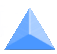 Complementar los 3 objetivos clásicos de un proyecto con objetivos empresariales:
Reputación corporativa
Una buena reputación genera oportunidades (atrae los mejores socios comerciales, eleva el valor de la empresa, genera confianza en sus marcas, favorece el posicionamiento, permite captar empleados con talento, promueve lealtad y nuevos clientes) 
Una buena reputación minimiza riesgos (riesgos de mercado, riesgos crediticios, riesgos de negocio y riesgo operacional y riesgo de liquidez).
9
Plantilla del Plan de Gestión de Riesgos (Un activo de procesos de la organización)
Metodología.                                                                                                   Define los métodos, las herramientas y las fuentes de información que pueden utilizarse para realizar la gestión de riesgos en el proyecto. 
Roles y responsabilidades.                                                 Define el líder, el apoyo y los miembros del equipo de gestión de riesgos para cada tipo de actividad del plan de gestión de riesgos, explica las responsabilidades de cada rol y asigna personas a estos roles.
Periodicidad.                                                                         Define cuándo y con qué frecuencia se realizarán las actividades de la gestión de riesgos durante el ciclo de vida del proyecto, para ser incluidas en el cronograma del proyecto. 
Preparación del presupuesto.                                            Asigna recursos y estima los costes necesarios para la gestión de riesgos a fin de incluirlos en la línea base de coste del proyecto
10
Plantilla del Plan de Gestión de Riesgos (Un activo de procesos de la organización)
Categorías de riesgo.                                                                             Proporciona una estructura que garantiza un proceso completo de identificación sistemática de los riesgos con un nivel de detalle uniforme, y contribuye a la efectividad y calidad de la Identificación de Riesgos. 
Definiciones de probabilidad e impacto de los riesgos.    La calidad y credibilidad del proceso Análisis Cualitativo de Riesgos requiere que se definan distintos niveles de probabilidades e impactos de los riesgos. 
Matriz de probabilidad e impacto.                                                      La organización suele establecer las combinaciones específicas de probabilidad e impacto que permiten calificar un riesgo, para priorizarlos según sus posibles implicaciones en los objetivos del proyecto, con la correspondiente importancia para planificar las respuestas al mismo.
11
Plantilla del Plan de Gestión de Riesgos (Un activo de procesos de la organización)
Tolerancias revisadas de los interesados.                               Pueden revisarse en el proceso Planificación de la Gestión de Riesgos para cada proyecto específico. Normalmente la organización establece el “punto óptimo de aceptación de riesgos”.
Formatos de informe.                                                                            Describe el contenido y el formato del registro de riesgos, así como de cualquier otro informe de riesgos que se requiera. Define cómo se documentarán, analizarán y comunicarán los resultados de los procesos de gestión de riesgos. 
Seguimiento.                                                                                               Documenta cómo todas las facetas de las actividades de riesgo serán registradas para beneficio del proyecto actual, para futuras necesidades y para las lecciones aprendidas. Documenta si serán auditados los procesos de gestión de riesgos y cómo se realizaría dicha auditoría.
12
Documentación y Comunicación Elementos clave en la Gestión de los Riesgos
Los propietarios (responsables) de respuestas a los riesgos deben reportar periódicamente al gerente del proyecto sobre la efectividad del plan, de cualquier efecto imprevisto y cada acción correctiva necesaria para gestionar el riesgo. 
Los informes de Rendimiento proporcionan la información sobre el rendimiento del trabajo del proyecto.
La efectividad de los disparadores de riesgos dependen de la comunicación dentro del proyecto.
13
Auditorías
Las auditorías se realizan durante todo el ciclo de vida del proyecto 
Los auditores de riesgo examinan y documentan la efectividad de las diferentes estrategias de respuesta al riesgo.
Se evalúa la efectividad de los responsables de cada riesgo.
14
Costo del Riesgo
El costo del riesgo engloba: 
El importe de las pérdidas retenidas.
Las primas de los seguros y deducibles
Los gastos de amortización de los sistemas de seguridad y prevención.
Los propios gastos de la ejecución del Plan de Gestión de Riesgos.
15
Gestión y Financiamiento
SELECCIÓN DE ESTRATEGIAS DE RESPUESTA
EVITAR / EXPLOTAR
MITIGAR / MEJORAR
TRANSFERIR / COMPARTIR
ACEPTAR
CONTRATO
SEGURO
FONDO - RESERVA
GESTIÓN
FINANCIAMIENTO
16
Recomendaciones y Conclusiones
Recomendaciones
Conclusiones
17
Recomendaciones
Completar la identificación del riesgo durante la planeación del proyecto, o tan pronto como sea posible. 
La identificación no puede comenzarse sin tener todas las entradas de este proceso (no antes de estar creado el enunciado del alcance, el equipo, el cronograma, el presupuesto, entre otros) 
No detenga la identificación de riesgos después de un breve esfuerzo. Trate de obtener una larga lista de riesgos.  
Los riesgos no deben ser evaluados cuando son identificados, sino posteriormente en los procesos de análisis cualitativo y cuantitativo. De lo contrario decrece el número total de riesgos identificados.
18
Recomendaciones
Los riesgos deben ser descritos de forma completa para que sea útil a todos los procesos de la gestión de riesgos 
Para la identificación de riesgos no use una sola herramienta o técnica. Con una combinación de estas logramos más cantidad de riesgos identificados (use las listas de control de último)
Recuerde que la tendencia de su equipo es a identificar riesgos técnicos. Utilice una estructura de desglose de riesgo para que se tengan en cuenta todas las categorías de riesgo.
Priorizar los riesgos para enfocarse a aquellos con el mayor impacto potencial (probabilidad x consecuencias) sobre el proyecto.
19
Recomendaciones
Los contratos son herramientas de mitigación de riesgos y deben ser firmados después que el director de proyecto  es asignado y el análisis de riesgos es hecho.
Usar lluvias de ideas del equipo y otras técnicas para planificar acciones preventivas y contrarrestar los riesgos priorizados.
Incluir estas acciones en el cronograma del proyecto, y darle seguimiento semanal, junto con las otras tareas. 
Reevaluar las acciones de la gestión de los riesgos en los mayores hitos del proyecto. 
Los riesgos son cosas buenas y malas. Las oportunidades deben ser mejoradas tal como las amenazas son disminuidas.
20
Conclusiones
Los proyectos son desarrollados para tomar ventaja de las oportunidades, que asociadas a la incertidumbre, involucran riesgos.  
Para que el proyecto sea viable, el valor resultante de la probabilidad de ganar debe ser mayor que las consecuencias de la probabilidad de perder.
Los riesgos asociados deben ser objeto de un cuidadoso estudio dentro del contexto de la disposición o aversión de la Organización a la toma de riesgos.  
Las prácticas de la gestión de los riesgos proporcionan un positivo retorno en el incremento de la productividad, de la satisfacción del cliente y del negocio en general.
21
¿Objetivos cumplidos?
Describir los procesos de la gestión de riesgos y su relación con otros procesos de la Administración de proyectos. 
Definir una metodología para la Gestión de los Riesgos en los proyectos utilizando los estándares y terminología del PMI.
Utilizar diferentes técnicas y herramientas para identificar y describir los riesgos del proyecto.
Evaluar los riesgos del proyecto utilizando enfoques cualitativos y cuantitativos.
Planificar estrategias y acciones adecuadas a los riesgos en función de la prioridad de los mismos. 
Integrar el  Plan de respuesta a los riesgos del Proyecto con las salidas de los otros procesos de planificación del proyecto.
Adaptar los procesos de la gestión de riesgos a las necesidades específicas del proyecto, según las pautas proporcionadas por los activos de procesos de la organización y las restricciones por factores ambientales de la empresa.
22
“Los grandes éxitos se logran siempre convirtiendo en oportunidades las amenazas”
23